Задачи на отыскание наибольшего и наименьшего значений величин
Задача
Таня очень любит возиться с цветами. Поэтому родители на даче выделили место под клумбу. Огородить клумбу они решили декоративным забором. Таня решила сделать клумбу прямоугольной формы. У неё есть двадцать метров забора. Давайте поможем Тане определиться со сторонами прямоугольника, чтобы площадь клумбы была наибольшей.
Для начала давайте изобразим прямоугольник. Обозначим его стороны за а и b. И запишем известные нам факты.
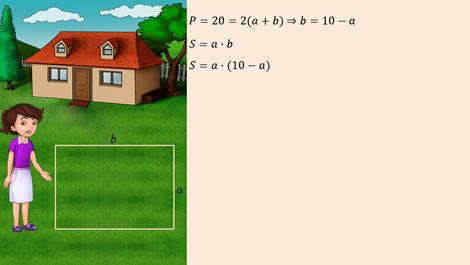 Тогда наша задача сводиться к нахождению наибольшей площади. То есть, если мы формулу для вычисления площади примем за функцию с аргументом а и функцией S, то наша задача сводится к нахождению наибольшего значения функции. Теперь давайте определимся с промежутком, в котором будет изменяться значения аргумента функции. Очевидно, что стороной прямоугольника может быть число от 0 до 10.
Теперь применим алгоритм отыскания наибольшего значения функции на промежутке.
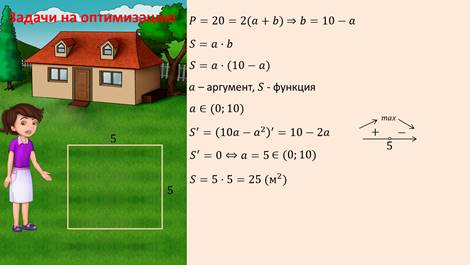 Задачи такого типа называют задачами на оптимизацию. То есть нам надо найти такие значения неких переменных, при которых другие зависящие от них переменные принимают наибольшие или наименьшие значения.
Схема решения задач на оптимизацию
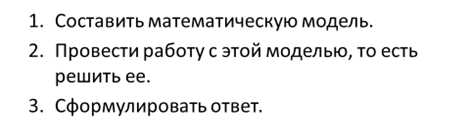 основную схему решения задач на оптимизацию.
Задача
Домашнее задание:
Написать конспект;
Решить задачи:
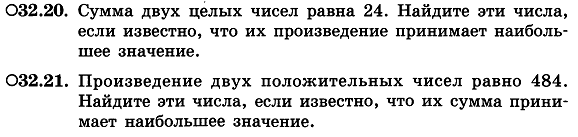 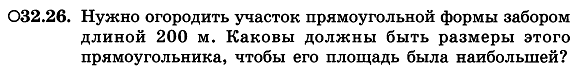 Используемая литература:
1) Алгебра и начала анализа. 10 -11 кл.: Учебник для общеобразоват. учреждений / А. Г. Мордкович. : 10-е – изд. – М.: Мнемозина, 2009; https://docbaza.ru/urok/algebra/10/014/
2) Алгебра и начала анализа. 10 -11 кл.: Задачник для общеобразоват. Учреждений / А. Г. Мордкович, Л. О. Денисова, Т. Н. Мишустина, Е. Е. Тульчикова. - 10-е – изд. – М.: Мнемозина,2009; https://docbaza.ru/urok/algebra/10/015/001.html
3) Видеоурок по теме: «Задачи на отыскание наибольшего и наименьшего значений величин» https://www.youtube.com/watch?v=iJl7zxu_xyw